Взгляд из глубины веков
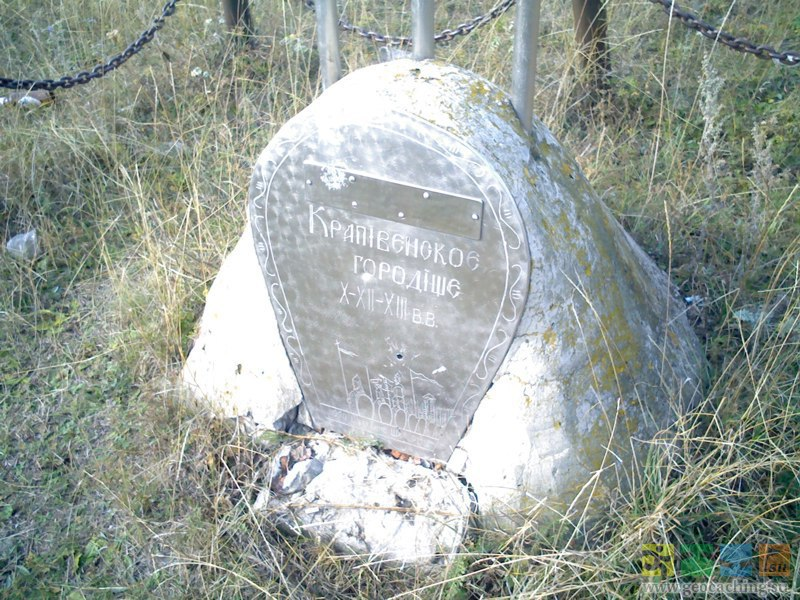 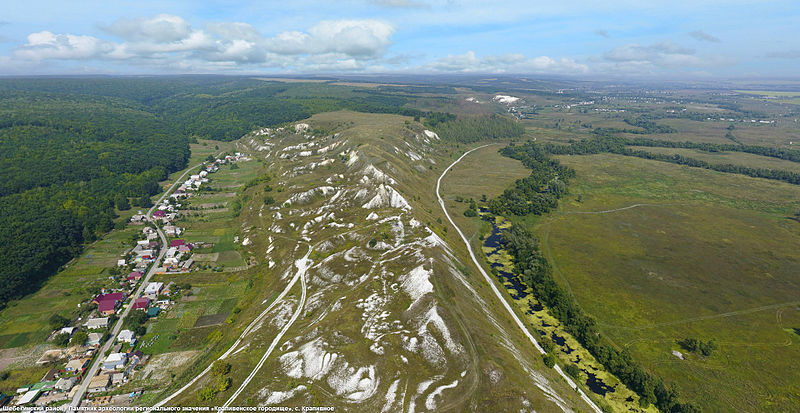 Вид на городище с высоты птичьего полёта.
Вопрос
Государство — это такая организация жизни, при которой существует единая система _____________________ людьми, проживающими на единой ______________________; взаимоотношения между ними регулируются на основе единых  ___________________, осуществляется охрана _________________________ , регулируются тем или иным образом взаимоотношения с другими ______________________.
Ответ
Государство — это такая организация жизни, при которой существует единая система управления людьми, проживающими на единой территории; взаимоотношения между ними регулируются на основе единых  законов и традиций, осуществляется охрана границ , регулируются тем или иным образом взаимоотношения с другими государствами или народами.
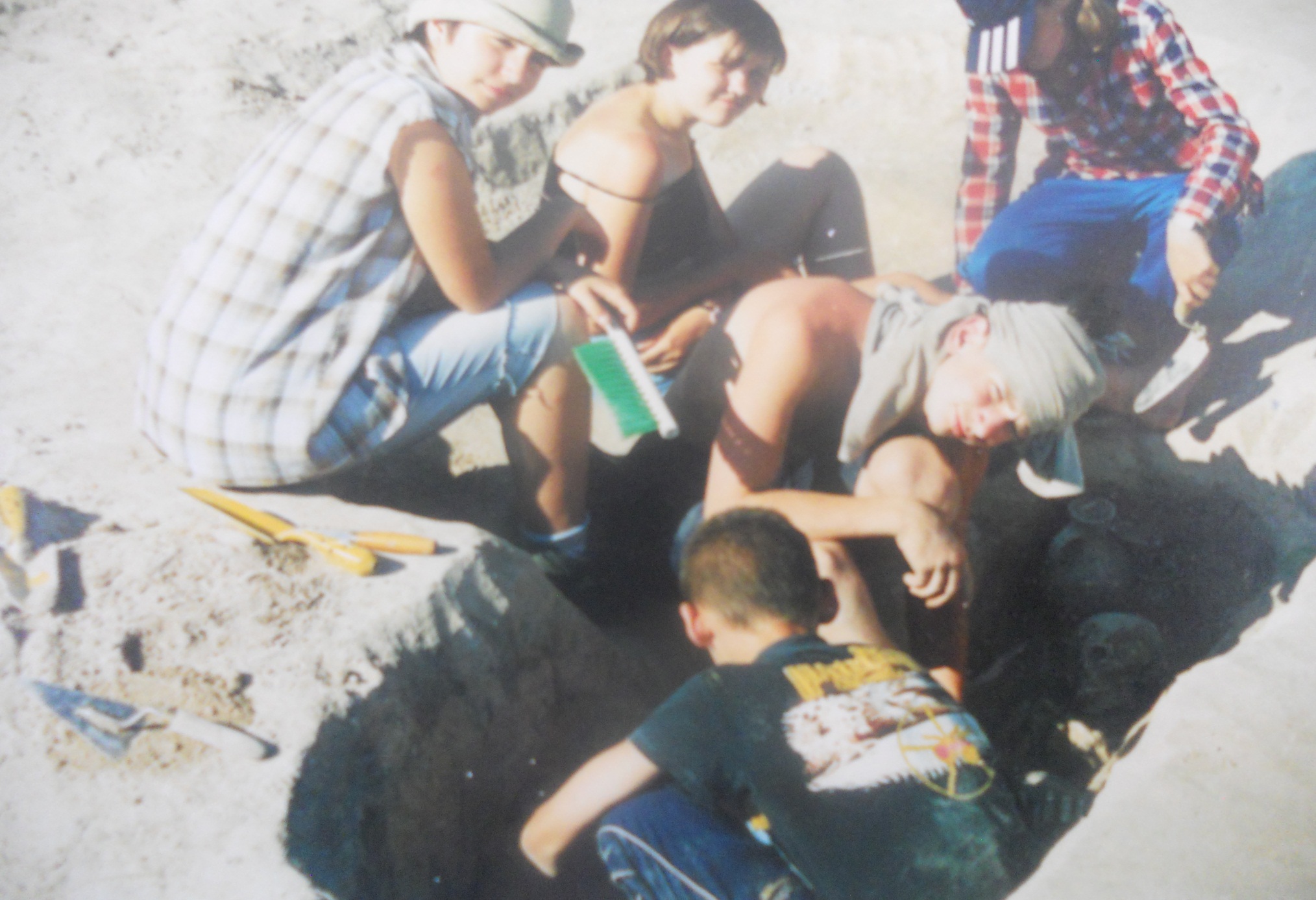 . Расставьте в последовательности этапы возникновения Древнерусского государства. Используя схему как подсказку:
1.	Начало неравенства
2.	Выделение знати
3.	Переход к соседской общине
4.	Образование государства
5.	Захват земель, грабительские набеги.
6.	Усовершенствование обработки земли.
7.	Образование излишков.
8.	Складывание частной собственности на землю.
9.	Господство родовой общины.
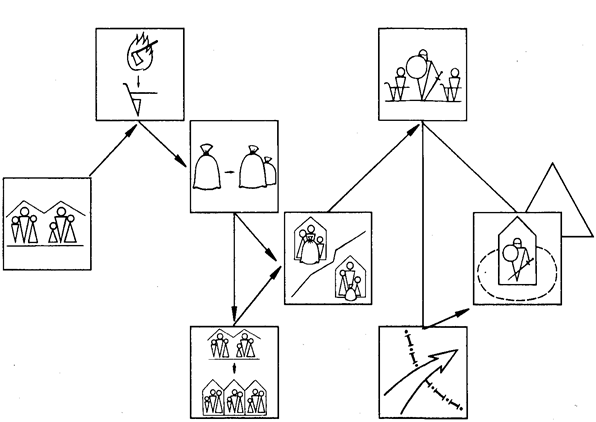 Кроссворд «Соседи восточных славян»:
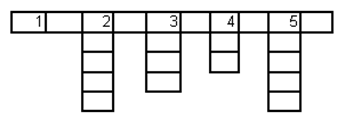 По горизонтали:
1.Организация жизни, при которой существует единая система управления людьми, проживающих на одной территории
По вертикали:
2.Кочевые племена, расселившиеся в Причерноморье в IV в.до н.э., занимавшие территорию от Дуная до степной части Крыма и создавшие своё царство
3.Денежный или вещественный сбор с покорённых народов
4. Объединение людей по кровному признаку
5. Воинственные кочевники, вторгшиеся в VI в. в степные районы Причерноморья.
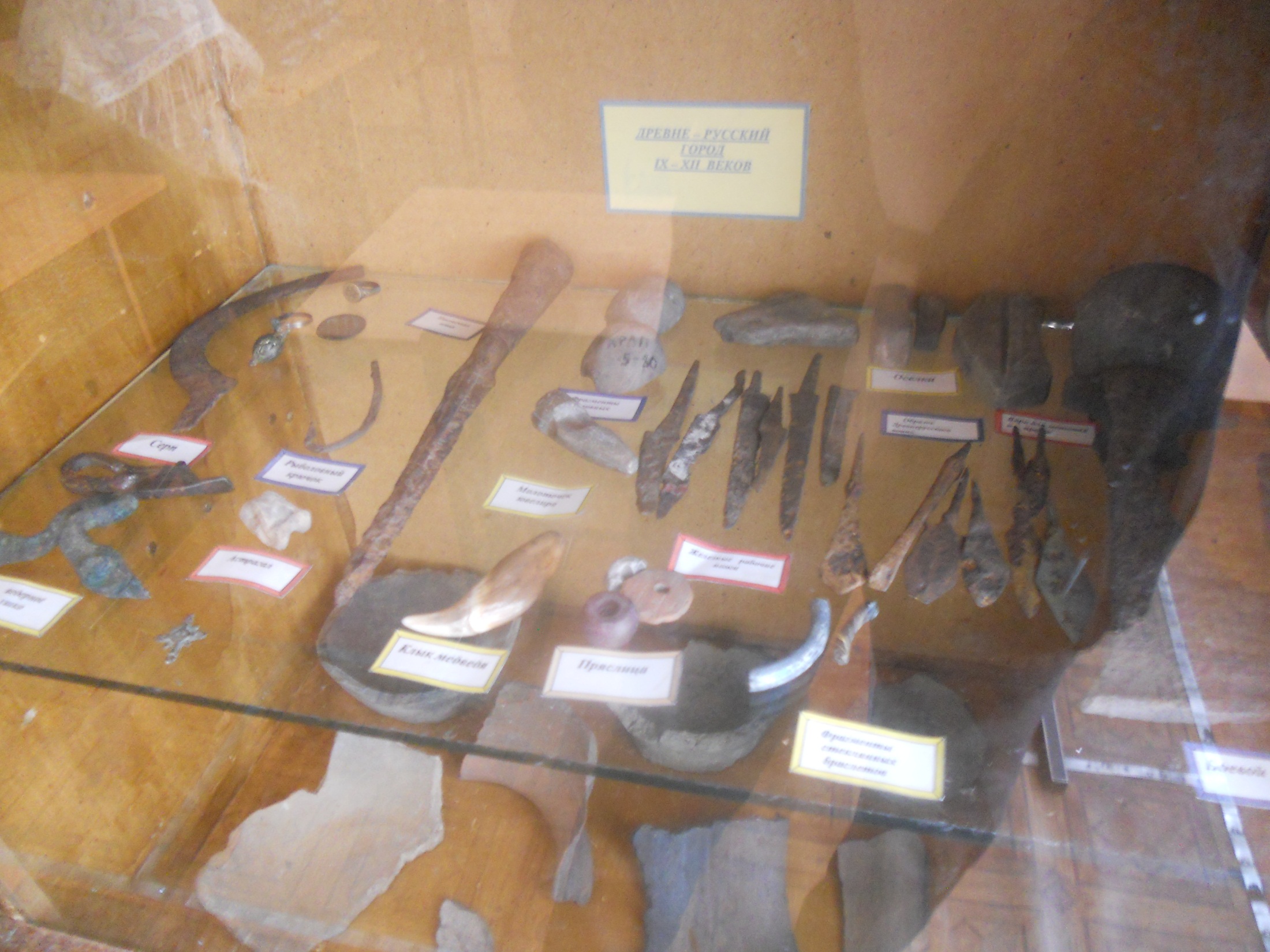 Ответьте на вопрос: Какими ремеслами владели жители города?
Как вы уже слышали, в Крапивенском городище сделан целый ряд находок:
керамические сосуды (как местные, так и привозные);
пряслица;
рыболовные  грузила;
серпы;
молотки;
топоры;
оборудование для изготовления стеклянных сосудов;
монеты.
Ответьте на вопрос: чем питались жители города?
Археологи нашли в Крапивенском городище:

кости крупного и мелкого рогатого скота;
кости рыбы;
рыболовные грузила.
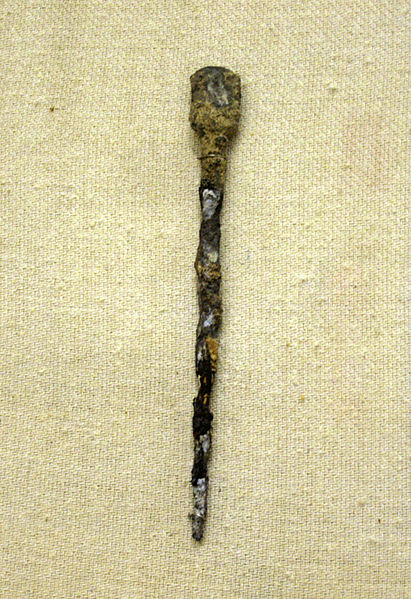